KOAP’s Report of 
November 2024
“Agriculture is Economic Development”
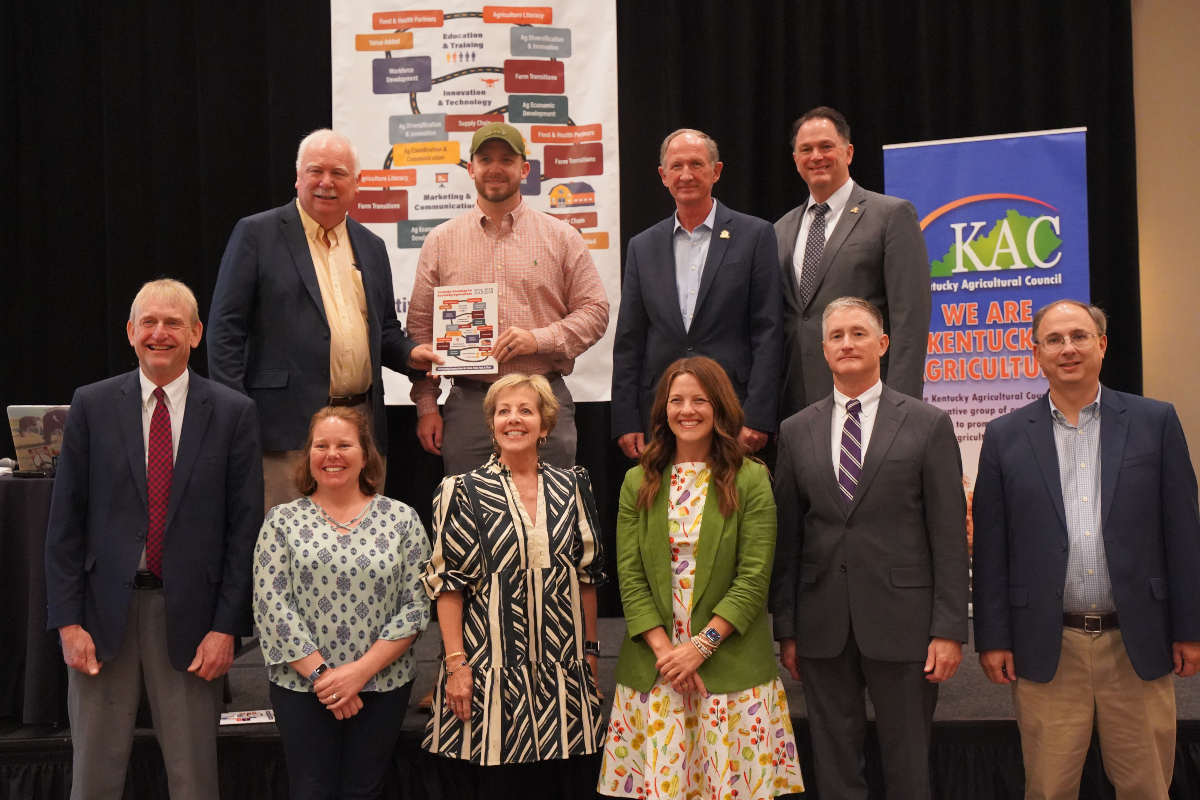 Commissioner of Agriculture, 
Jonathan Shell
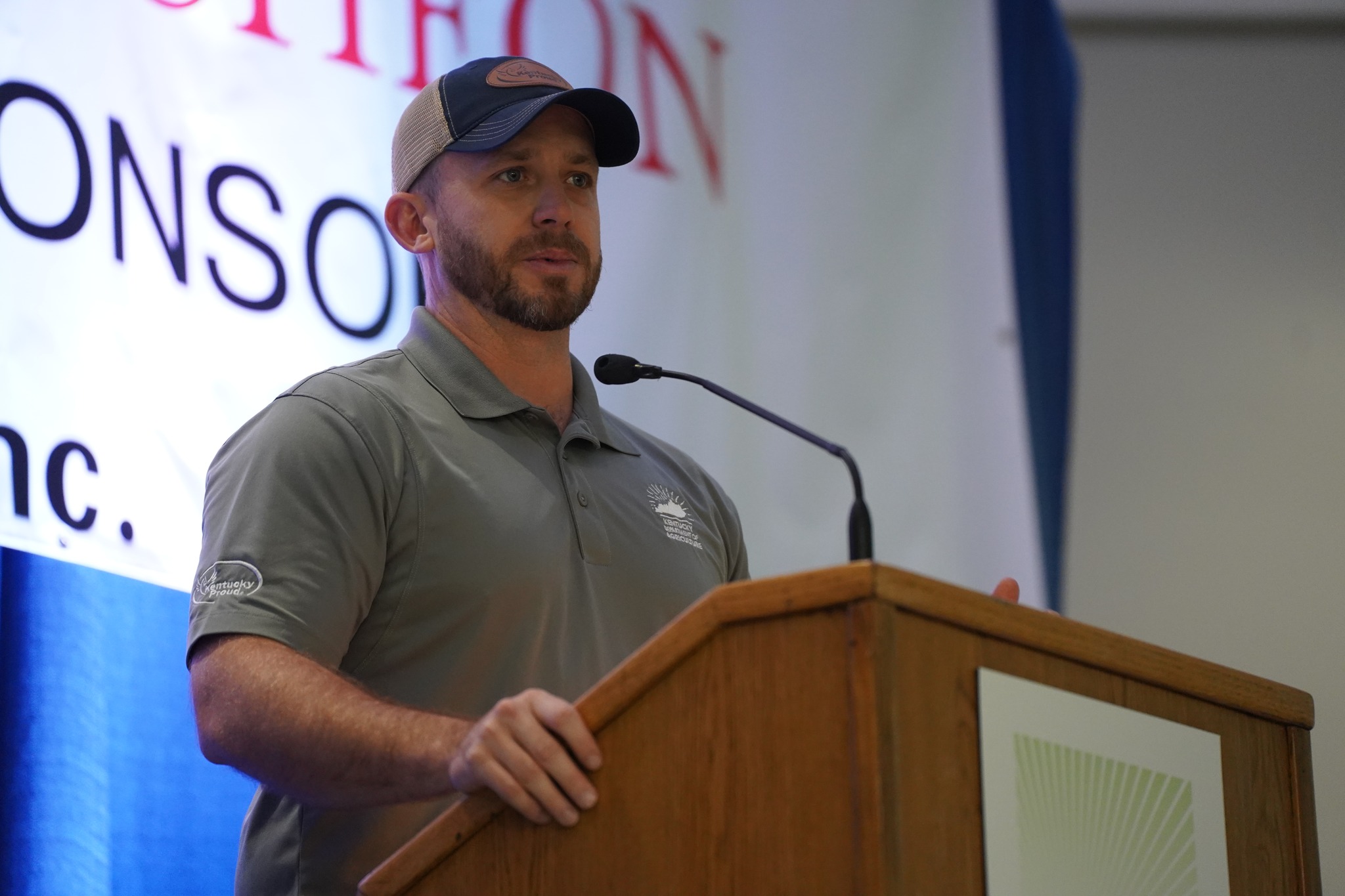 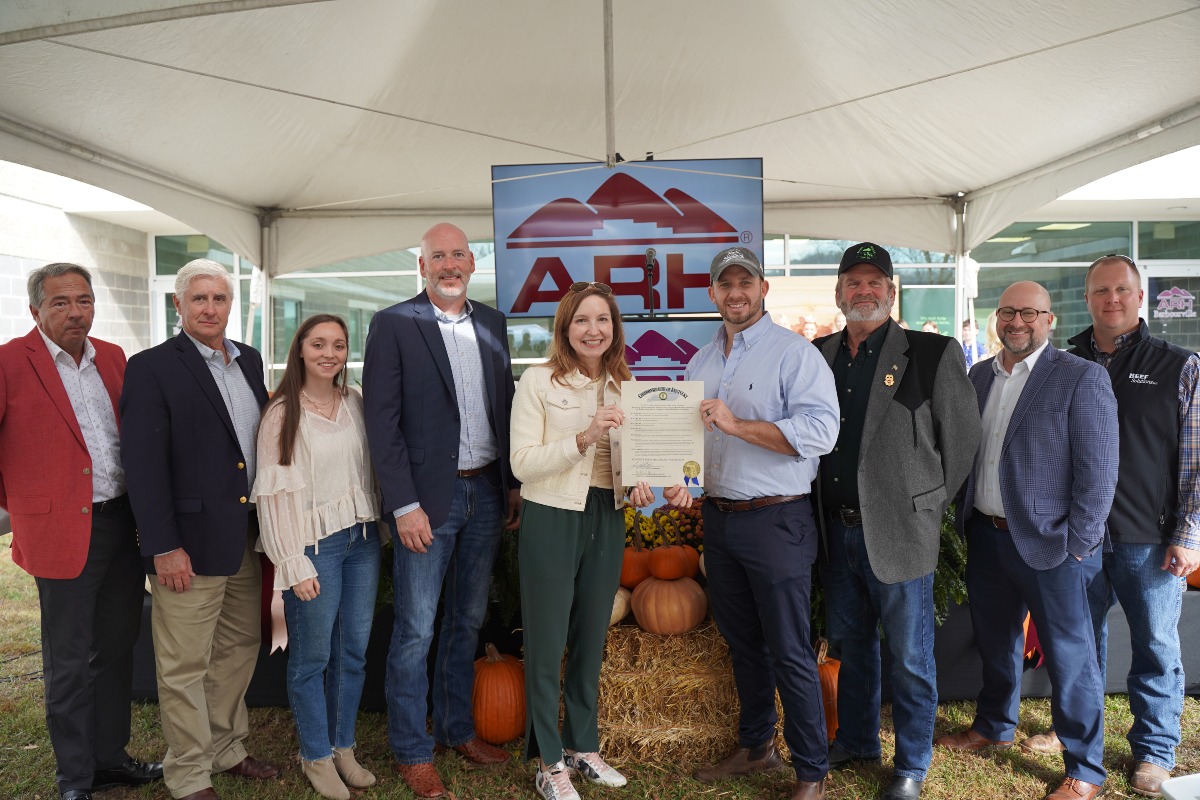 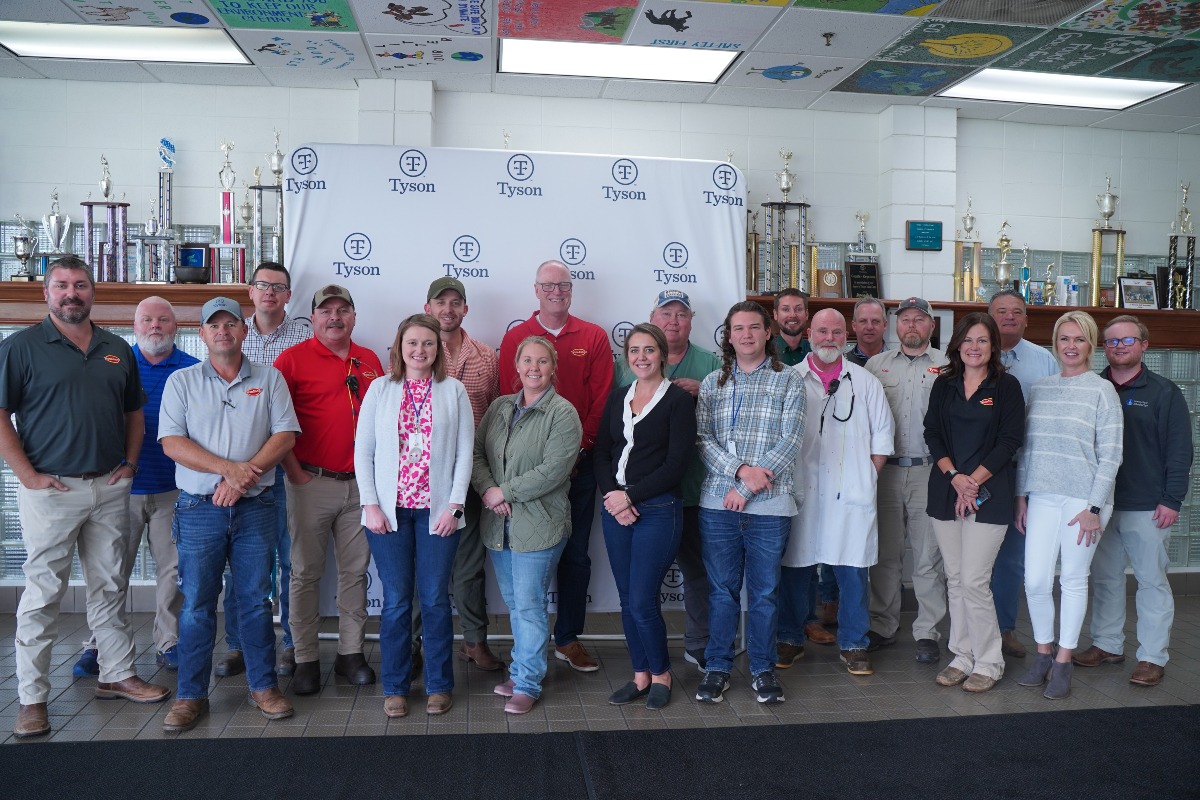 KOAP Staff
Brandon Reed
Executive Director
Bill McCloskey
Deputy Executive Director
Bill Hearn
Fiscal Officer 
Brian Murphy
General Counsel
Chelsea Smither
KADF Project Manager
Hannah Sharp-Johnson
Boards & Special Events Manager
Alexis Scheidt
KADF Project Manager
Jeff Parman
KADF Program Compliance Manager 
Landon Peach
KADF Project Manager
Hunter Jones
KAFC Loan Programs Manager
Bailey Siry-Crowder
KADF Project Compliance Manager
Rebecca Besok
KADF Project Manager
Sarah Bryant
KADF Programs Manager
Savanna Hill
KADF Project Manager
Tera Roberts
KAFC Loan Programs Manager
Monthly Board Approvals:
November
KADB  	KAFC
$4.8 MM  	$3.4 MM
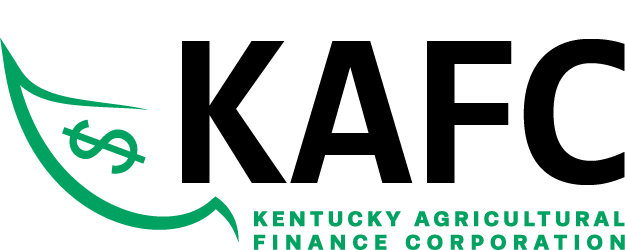 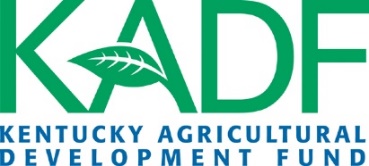 KOAP Highlights of November:
3 staff members attended competitive leadership programs: Kentucky Agriculture Leadership Program & Kentucky Cattlemen’s Assoc. Leadership Program
Staff attended the 25th Annual Kentucky Women In Agriculture Conference
12 County Agricultural Development Councils attended by staff
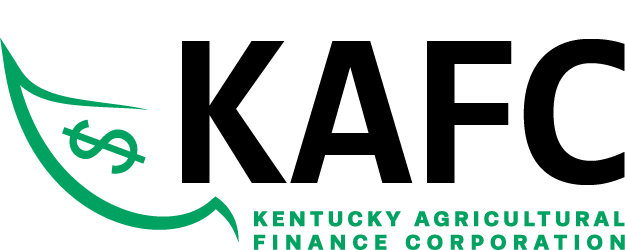 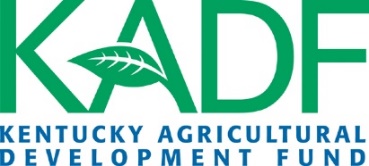 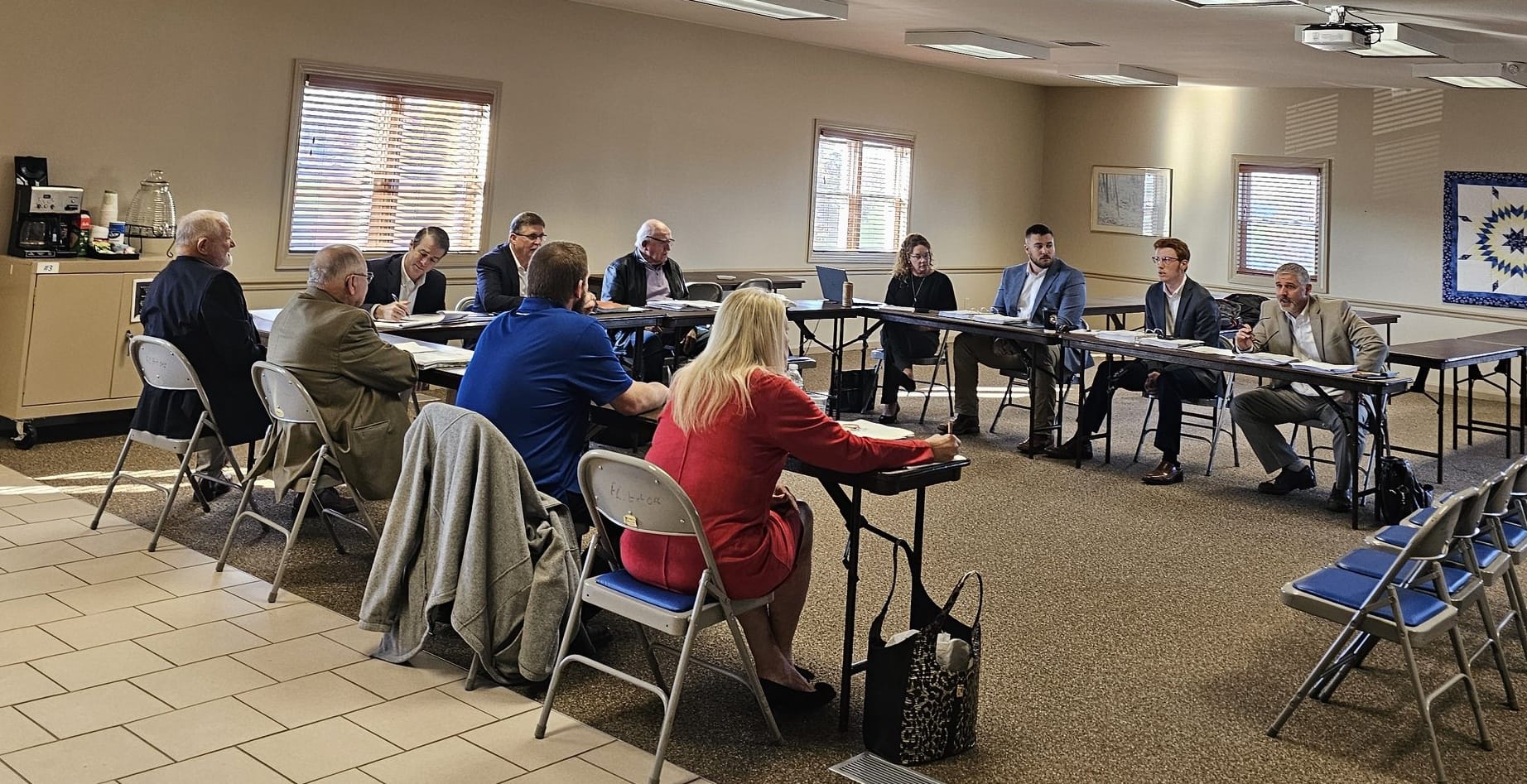 Approval Breakdown
KADB Approvals: 
8 County Agricultural Investment Programs totaling $1,368,966
2 Deceased Farm Animal Removal (DAR) Programs total $16,660
1 Next Generation Farmer (NextGen) Programs totaling $40,000
1 Youth Ag Incentives Programs(Youth) totaling $60,000
1 Shared-Use Equipment Programs totaling $8,100
7 County & State Projects totaling $3,379,208
KAFC Approvals: 
3 Agricultural Infrastructure Loan Programs total $3,407,175
14 Beginning Farmer Loan Programs totaling $2,657,175
Bill & Brandon’s Top Picks
Kentucky Horticulture Council- $2,061,362 in state funds over a two-year period

Keeneland Sustainability, LLC-$1,000,000 KADF participation loan

Jingleheim Ranch & Gardens, LLC-$89,500 in multi-county funds matched by state